Книги издательства НГУЭУ
НОЯБРЬ 2018
В. З. Баликоев
Экономические исследования: история, теория, методология
В монографии анализируются методологические проблемы современной экономической теории и специальных, конкретных экономических дисциплин. В простой и доступной форме излагаются в историческом аспекте теория и методология экономических исследований в различных экономических учениях — от меркантилизма до современного неолиберализма. Большое внимание уделено национальному своеобразию экономической теории и ее методологии. Монография адресована старшекурсникам, магистрам, аспирантам, преподавателям и всем, кто интересуется методологией экономических исследований.
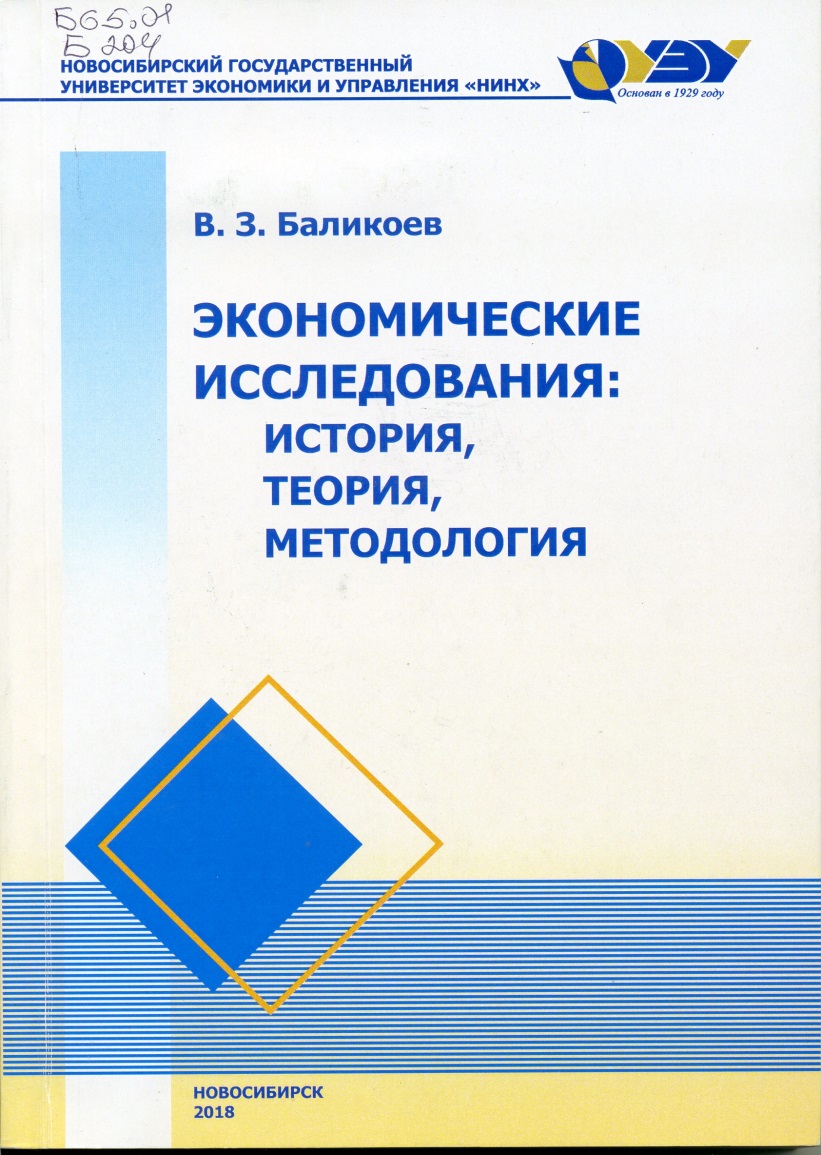 Место хранения: Абонемент научной литературы, Читальный зал учебной литературы, ЭБС НГУЭУ
А.С. Сербина 
Современные международные организации
В учебном пособии рассмотрен комплекс вопросов, связанных с функционированием ведущих международных и региональных организаций, в частности цели их создания, эволюция деятельности, членство, основные направления сотрудничества стран-членов, проблемы эффективности и перспективы развития, роль в современной мировой политике и экономике. Более подробно освещена деятельность ООН, ЕС и НАТО.
Предназначено для студентов по направлениям подготовки «Международные отношения», «Зарубежное регионоведение». Также может быть полезно студентам и преподавателям, специализирующимся в области мировой экономики, политологии и других смежных дисциплин.
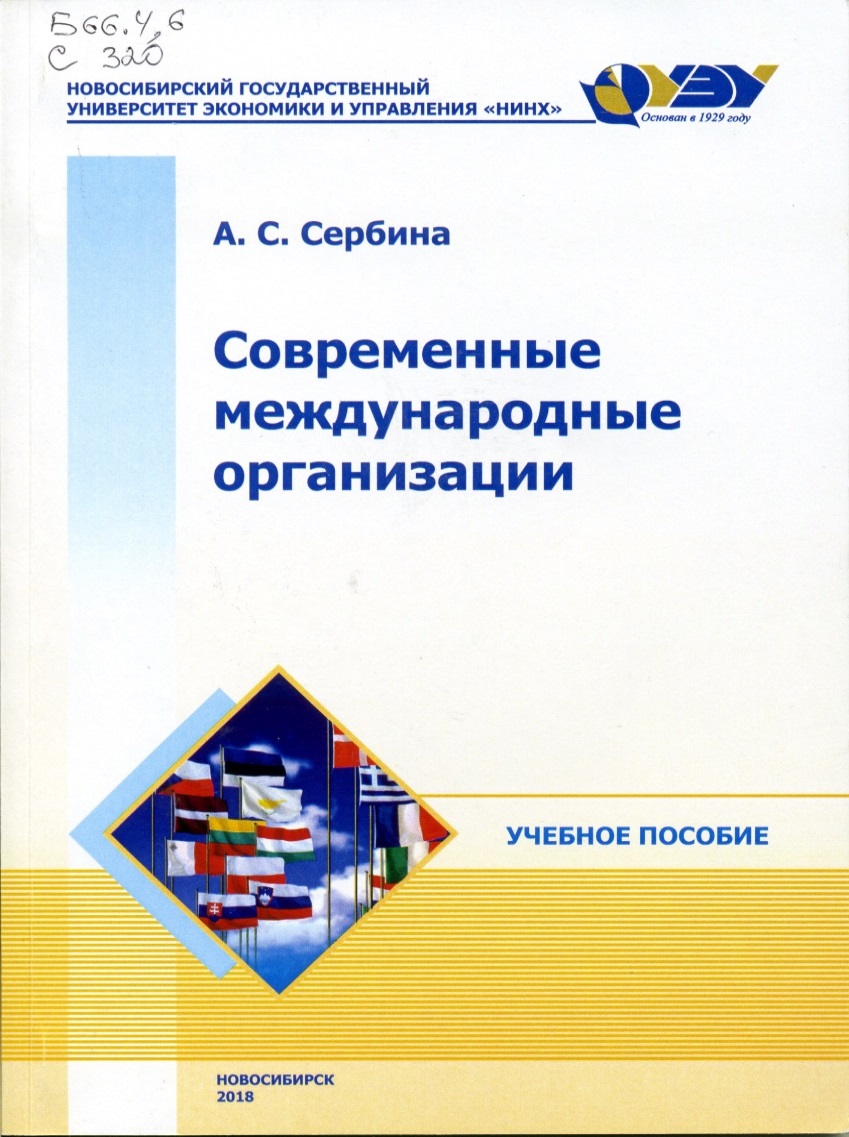 Место хранения: Абонемент учебной литературы, Читальный зал учебной литературы, ЭБС НГУЭУ
Л.Ю. Руди, С.А. Филатов
Экономическая теория
В данном учебном пособии рассматриваются важнейшие проблемы курса экономической теории: предмет и методы экономического анализа, собственность и экономические системы общества, теория спроса и предложения, теория производства и издержек, теория ценообразования на факторы производства. Исследуется национальное хозяйство в целом, роль и границы вмешательства государства в экономические и социальные процессы, анализируются проблемы макроэкономического равновесия и нестабильности. Раскрывается значение денежно-кредитной и финансовой систем в современной рыночной экономике. Теоретический материал излагается с использованием графического анализа, облегчающего понимание закономерностей функционирования рыночного механизма.
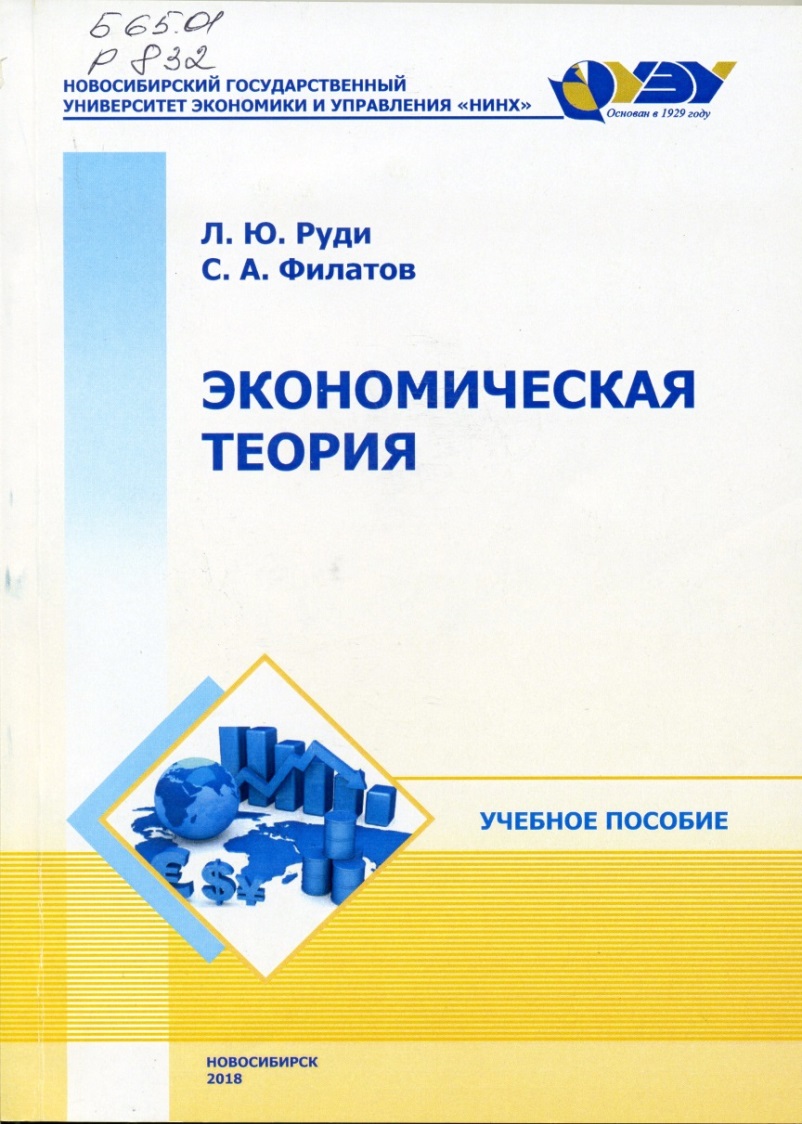 Место хранения: Абонемент учебной литературы, Читальный зал учебной литературы
О.И. Ковтун, А.М. Варакса
Институциональная экономика
В данном учебном пособии рассмотрены особенности и эволюция развития институционального направления экономической науки. Раскрыты основные теоретические концепции институционализма, такие как теория транзакционных издержек, теория государства, теория прав собственности, теория контрактов. Учебное пособие адресовано студентам направления 38.03.01 «Экономика», профиля «Региональная экономика».
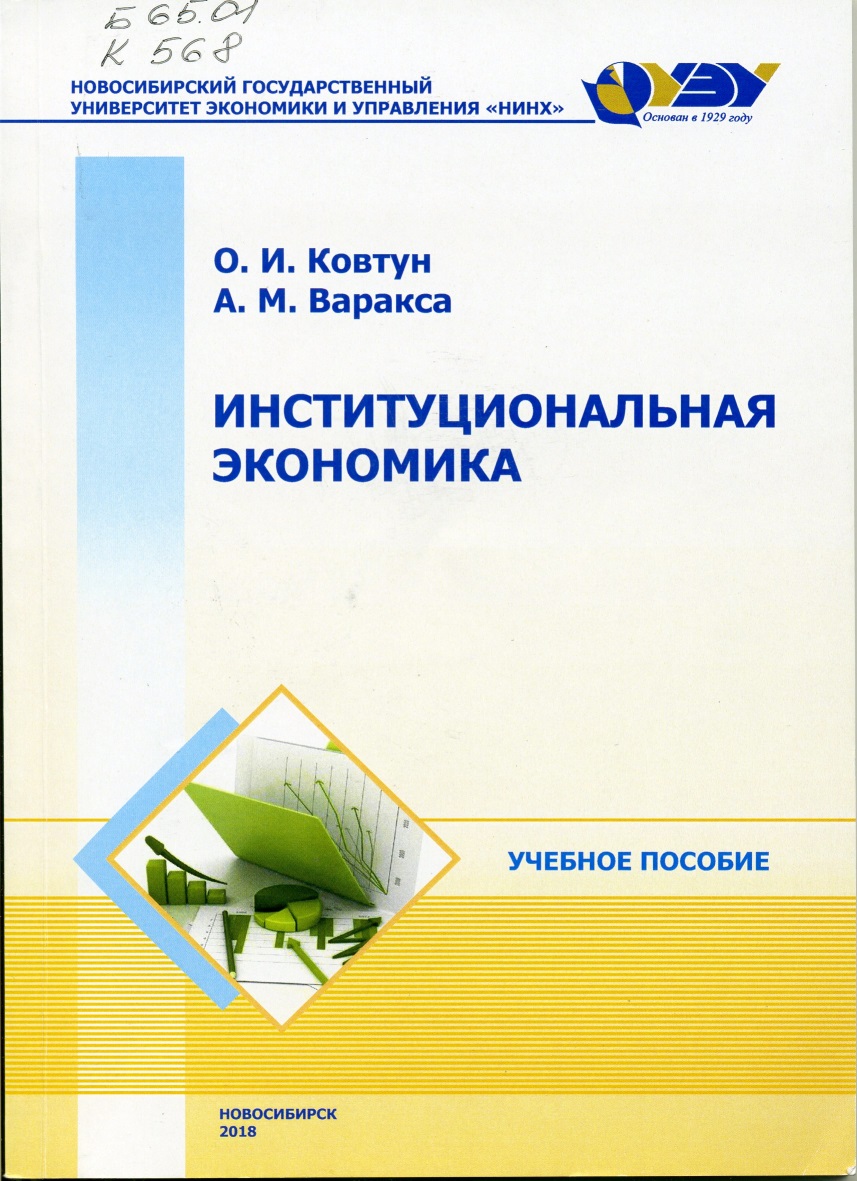 Место хранения: Абонемент учебной литературы, Читальный зал учебной литературы
Т.Ю. Еприкова
Международные стандарт финансовой отчетности
В данном учебном пособии последовательно описаны основные положения международных стандартов финансовой отчетности. Учебный материал раскрывает особенности учета и формирования отчетности в соответствии с международными стандартами финансовой отчетности в актуальных редакциях.Учебное пособие предназначено для студентов, обучающихся по направлению 38.03.01 «Экономика» профилей «Бухгалтерский учет, анализ и аудит», «Финансы и кредит», «Мировая экономика», «Налоги и налогообложение».
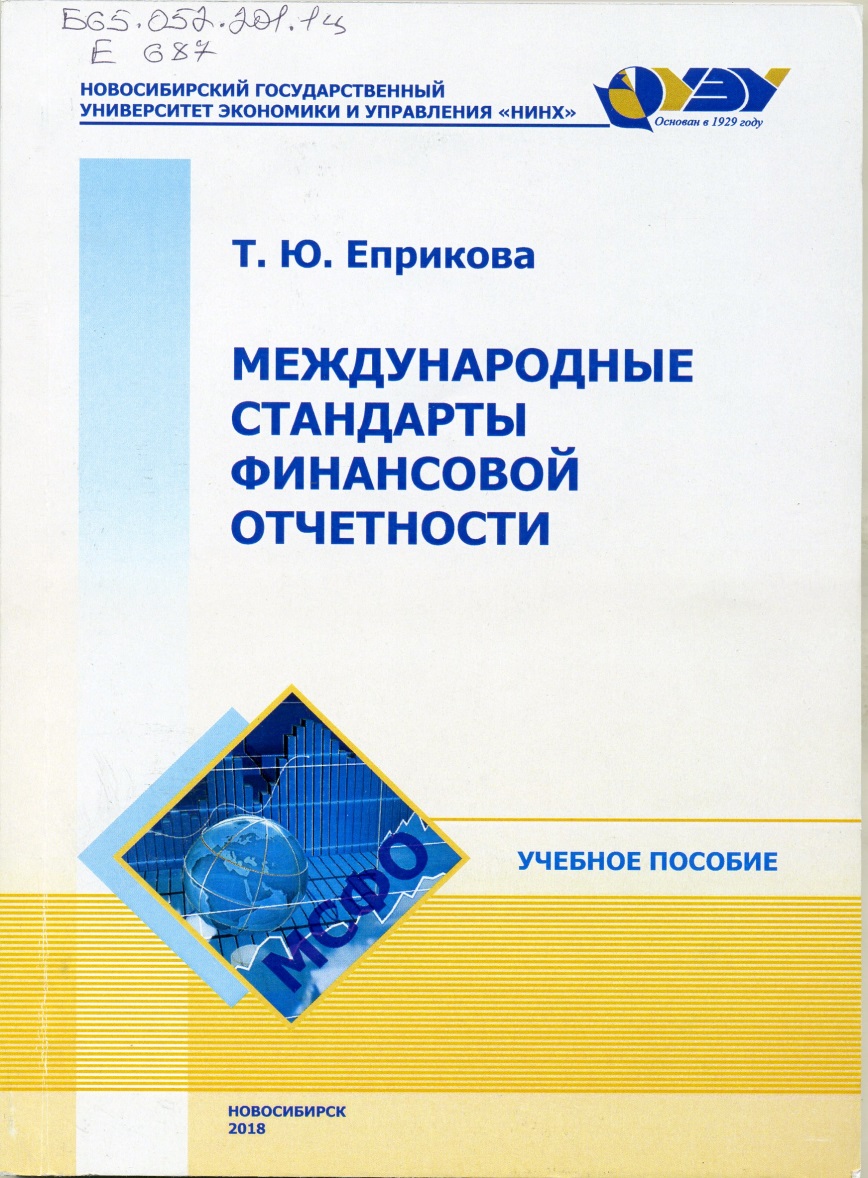 Место хранения: Абонемент учебной литературы, Читальный зал учебной литературы, ЭБС НГУЭУ
Ю.С. Эзрох
Деньги, кредит, банки
В учебнике рассматривается комплекс взаимосвязанных научно-практических вопросов  в области функционирования денег, кредита и банков в эволюционной ретроспективе и в большей степени на современном этапе экономического развития России. В разделе «Деньги» раскрыты основы организации наличного и безналичного денежного обращения, валютных отношений, а также возникновения и существования инфляций. В разделе «Кредит» представлен базис кредитных отношений, описаны основные формы и виды кредита, а также правила использования ссудного процента. В разделе «Банки» показаны ключевые особенности развития и функционирования коммерческих и центральных банков.
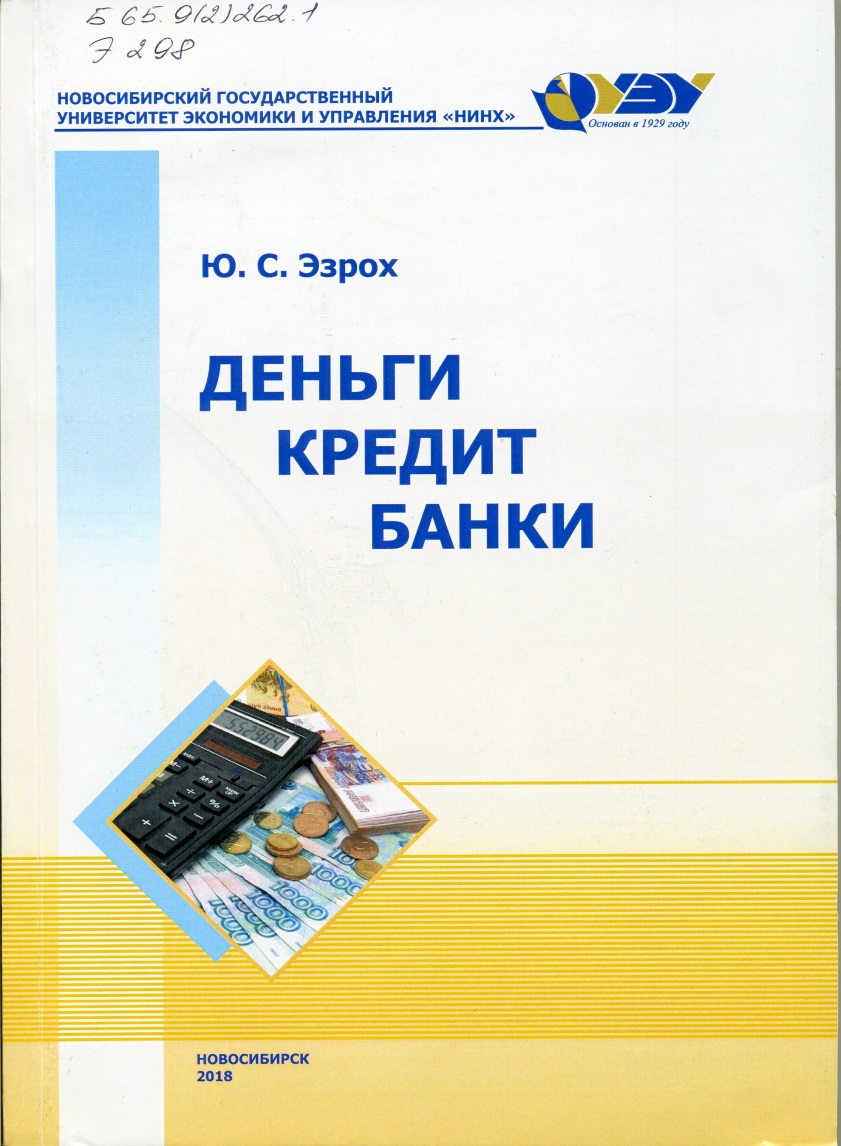 Место хранения: Абонемент учебной литературы, Читальный зал учебной литературы
А.В. ШулаковЭлективные дисциплины по физической культуре и спорту
Представленный курс лекций раскрывает основные положения теоретического раздела дисциплины «Элективные дисциплины по физической культуре и спорту», обеспечивая студентам возможность осознанного выбора конкретного направления реализуемых элективных дисциплин, соответствующего их индивидуальным особенностям, предпочтениям и уровню физической подготовленностиИзложенная теория также способствует формированию у студентов мотивационно-ценностного отношения к физической культуре.
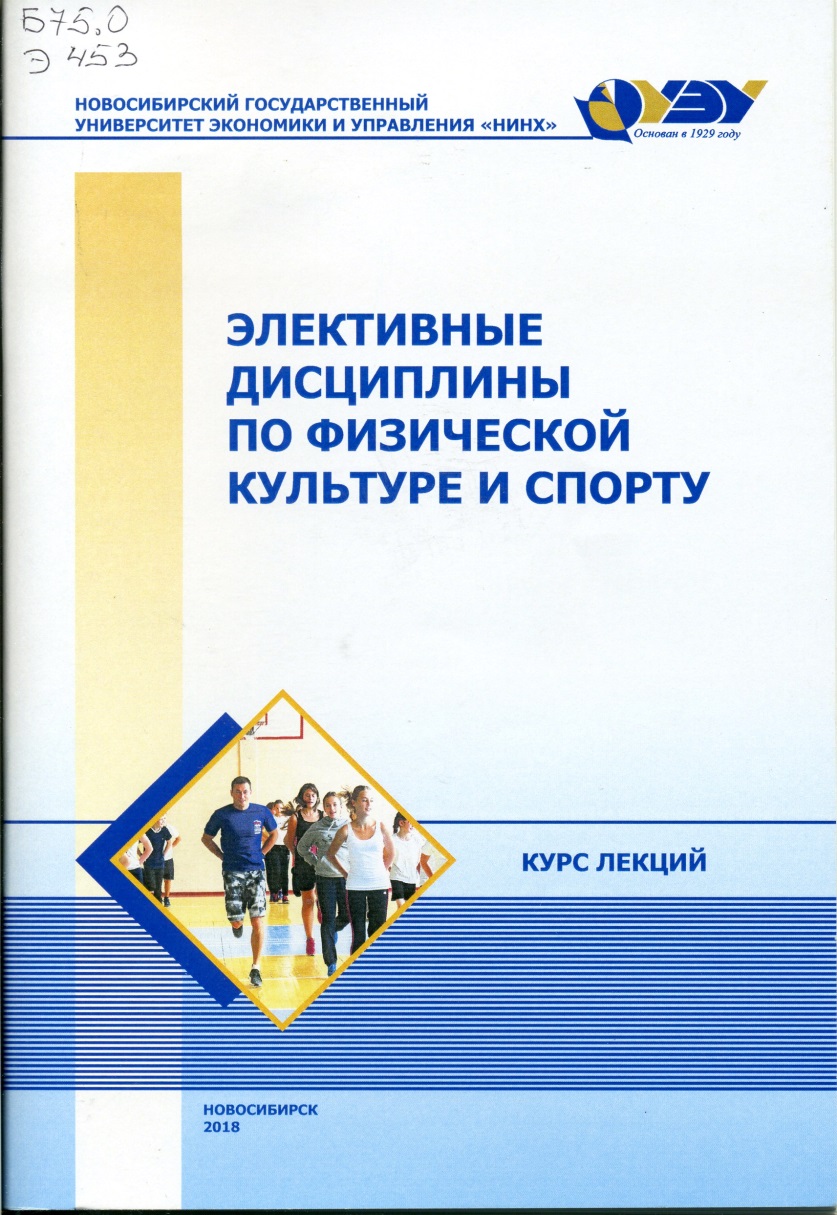 Место хранения: Абонемент учебной литературы, Читальный зал учебной литературы, ЭБС НГУЭУ
Е.А. Гордина, Л.С. Афанасьева
Деловая и дипломатическая переписка Business and Diplomatic Correspodence
В настоящем учебном пособии рассматриваются правила написания деловых писем и другой корреспонденции. Основная цель пособия – развитие и совершенствования навыков письменной речи.
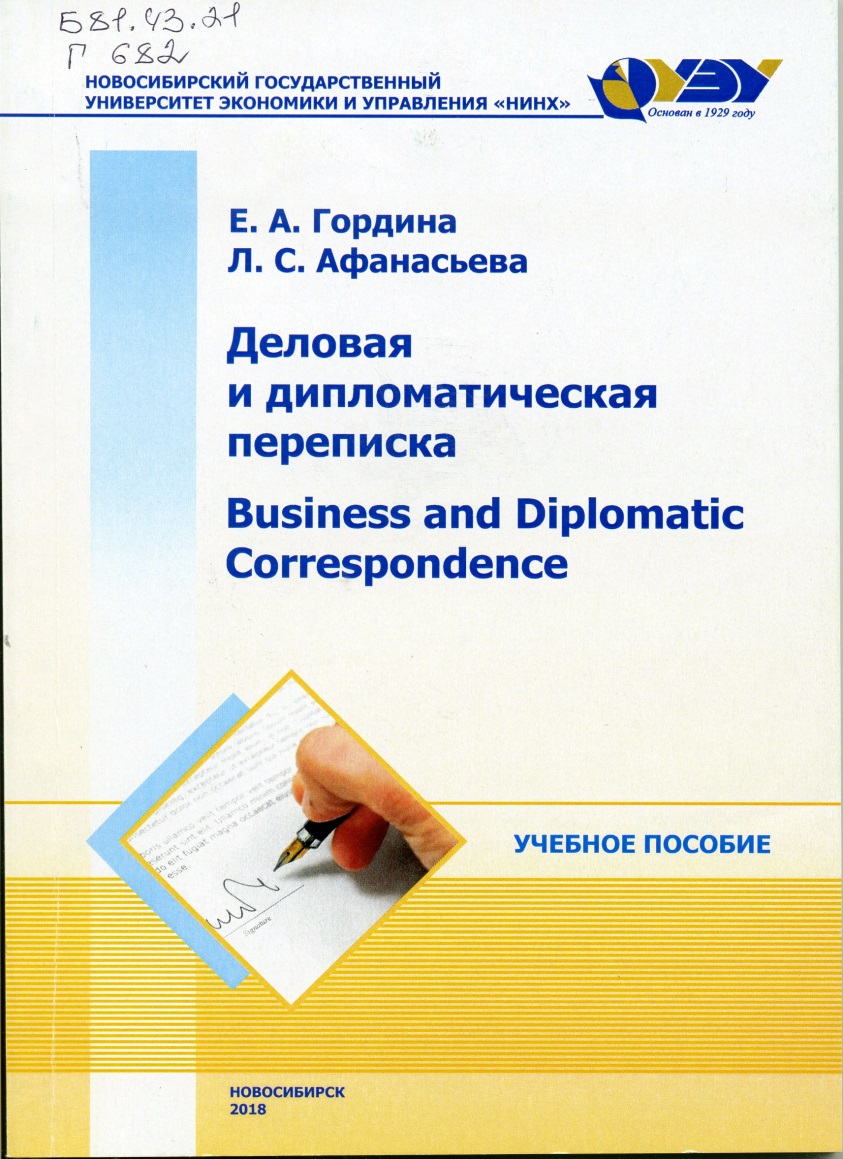 Место хранения: Абонемент учебной литературы, Читальный зал учебной литературы, ЭБС НГУЭУ
А.И. Шмырёва, Н.В. Анохин 
Управление валютным рынком
Практикум посвящен функционированию валютного рынка. В нем представлены вопросы для обсуждения, тесты и задачи по основным темам курса «Управление валютным рынком». Издание предназначено для студентов, обучающихся по магистерским программам направления подготовки 38.04.01 «Экономика» Практикум посвящен функционированию валютного рынка. В нем представлены вопросы для обсуждения, тесты и задачи по основным темам курса «Управление валютным рынком». Издание предназначено для студентов, обучающихся по магистерским программам направления подготовки 38.04.01 «Экономика»
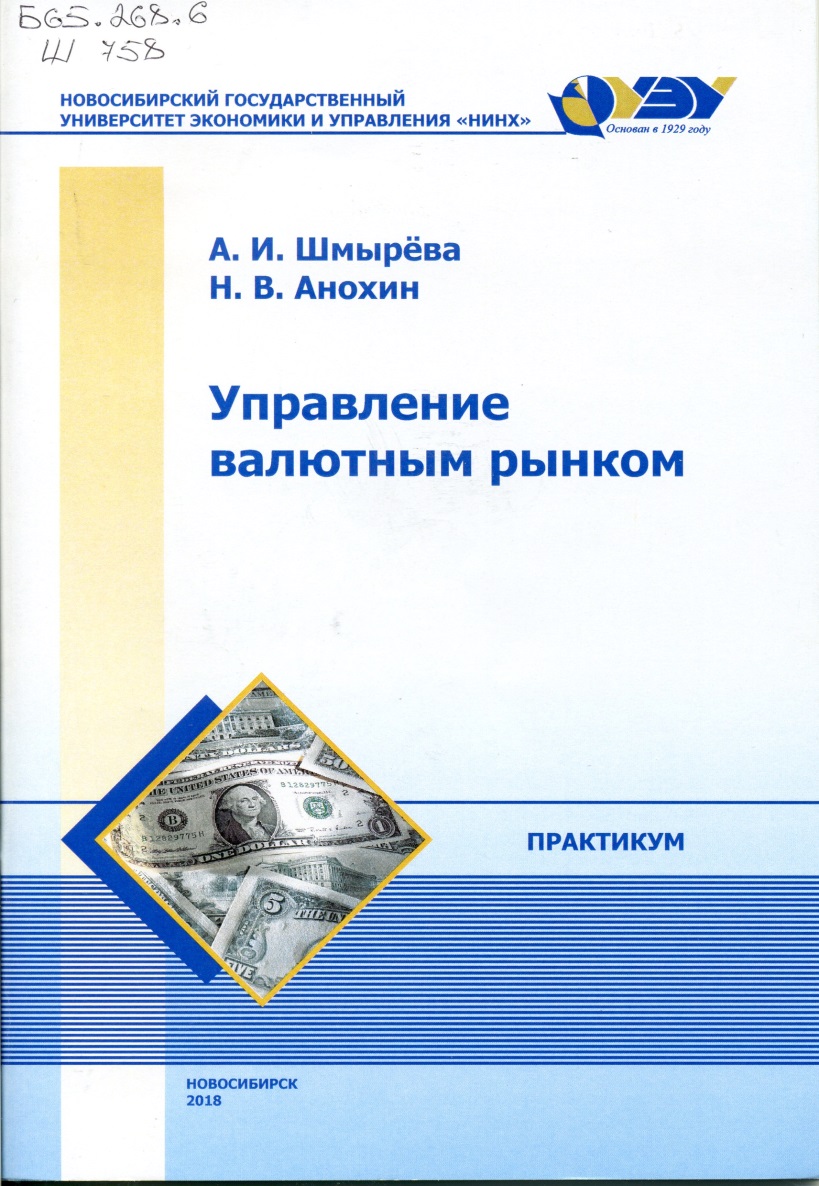 Место хранения: Абонемент учебной литературы, Читальный зал учебной литературы, ЭБС НГУЭУ
Н.С. Тян, Н.В. Анохин 
Деньги, кредит, банки
Данный практикум подготовлен в соответствии с требованиями государственных образовательных стандартов высшего образования. Структура и содержание практикума соответствуют программе учебной дисциплины «Деньги, кредит, банки». Предлагаемые задания адаптированы к уровню подготовки студентов, они позволяют осознать сложность и многогранность проблем, возникающих в сфере денег и денежного обращения, валютной системе, функционировании банковской системы.
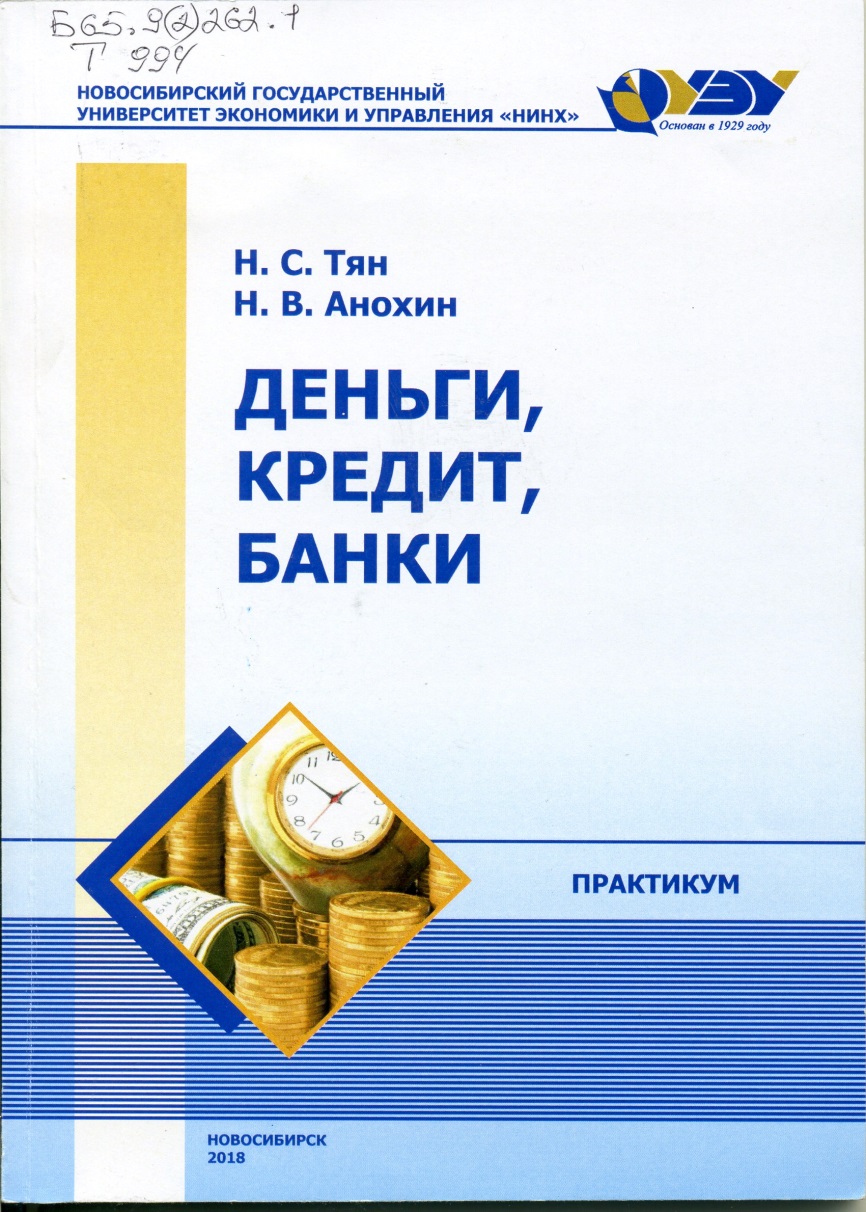 Место хранения: Абонемент учебной литературы, Читальный зал учебной литературы, ЭБС НГУЭУ
Т.Ю. Гладкова, В.В. Кизь
Бухгалтерский учет и аудит в финансового организациях
Данный практикум содержит практические задания по дисциплине «Учет и аудит в финансовых организациях», по темам, связанным со спецификой деятельности таких экономических субъектов, как негосударственные пенсионные фонды, инвестиционные фонды, профессиональные участники рынка ценных бумаг.
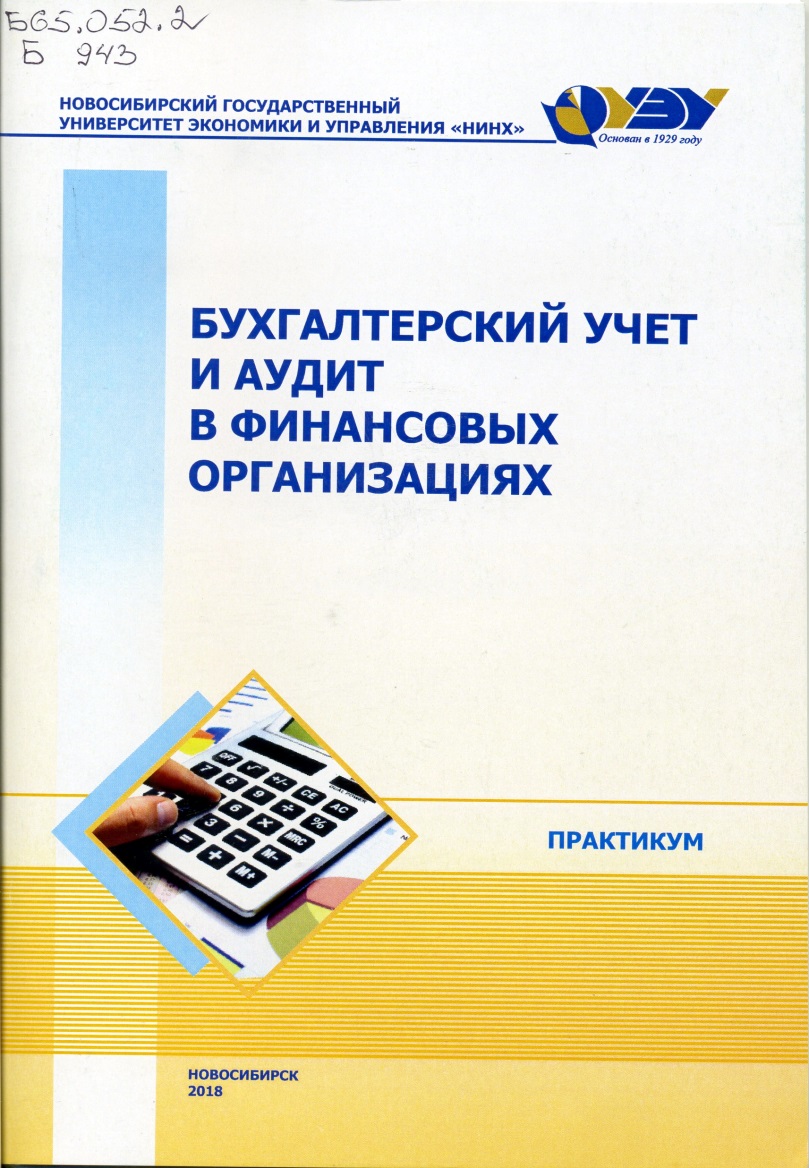 Место хранения: Абонемент учебной литературы, Читальный зал учебной литературы, ЭБС НГУЭУ